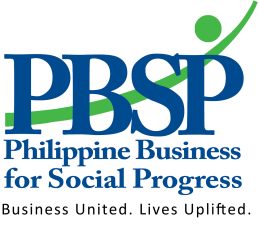 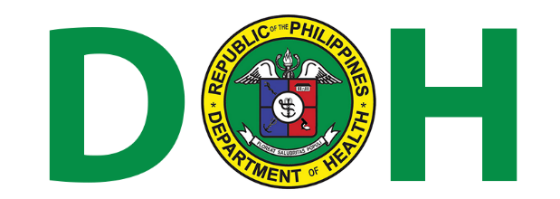 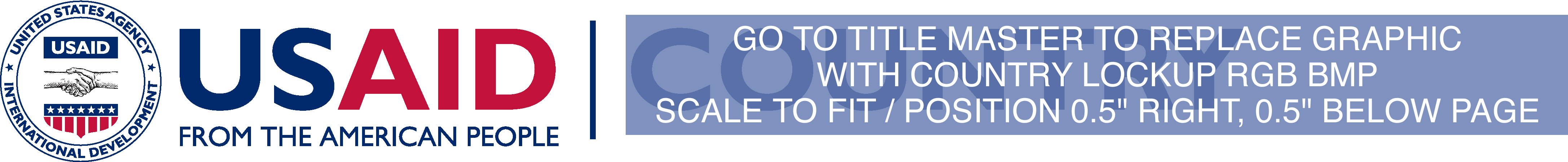 5th edition NTP MANUAL OF PROCEDURESAdvocacy,Communication and                      Social Mobilization
Objectives
By the end of the presentation, participants should be able to:
define ACSM;
describe the general guidelines in conducting advocacy and social mobilization; and
cite key messages for TB education.
What is ACSM?
An essential tool in increasing both demand for     and supply of TB services, the two important     pillars in achieving TB program objectives
A crosscutting approach to support the six elements of the STOP TB strategy
Addresses the many social, economic, legal and political barriers that challenge TB outcomes
(Stop TB Guidelines for Monitoring and Evaluating ACSM)
[Speaker Notes: IF ASKED, the 6 elements of STOP TB strategy are:
Pursue high-quality DOTS expansion
Address TB/HIV, MDR-TB, needs of poor and vulnerable populations
Contribute to health system strengthening
Engage all care providers
Empower people with TB and communities
Enable and promote research]
What is ACSM?
A set of distinct but inter-related activities designed to:
advocate for support from policy- and decision-makers 
improve interpersonal communication and counseling skills of health workers 
combat stigma and discrimination
What is ACSM?
A set of distinct but inter-related activities designed to mobilize community action 
for advocacy and education; 
to motivate TB symptomatics to seek consultation and undergo DSSM; and 
to motivate TB patients to initiate, continue  and complete treatment, and submit for confirmatory sputum examination.
[Speaker Notes: Mobilize community action for advocacy, education, and to motivate TB symptomatics  to seek consultation and undergo DSSM; motivate TB patients  to initiate, continue  and complete treatment and submit for confirmatory sputum examination.

Some Principles in Using ACSM in TB Control Programs
 
It must be based on the National TB Plan (PhilPACT) and conforms with the National Framework for ACSM
It must be sound, that is, it is based on research and proven good practices.
It must be planned with the participation of major stakeholders.
It must be realistic, practical, doable and feasible.
It must have an assured source of funding.
It must have a Monitoring and Evaluation component]
Elements of ACSM
Advocacy  activities designed to place TB control high on the political and development agenda
Communication  the process people use to exchange information about TB 
Social mobilization
[Speaker Notes: COMPLETE DEFINITIONS are:

Advocacy – activities designed to place TB control high on the political and development agenda, foster political will, increase financial and other resources on a sustainable basis, and hold authorities accountable to ensure that pledges are fulfilled and results achieved.

Communication – the process people use to exchange information about TB 

Social Mobilization –  (see notes on next slide)]
Elements of ACSM
Social mobilization  the process of bringing together all feasible and practical inter-sectoral allies to:
raise awareness of and demand for a particular program,
assist in the delivery of resources and services, and
strengthen community participation for sustainability and self-reliance.
[Speaker Notes: COMPLETE DEFINITIONS are:

Social Mobilization –  the process of bringing together all feasible and practical inter-sectoral allies to raise awareness of and demand for a particular program, to assist in the delivery of resources and services, and to strengthen community participation for sustainability and self-reliance.]
Objectives of ACSM
Mobilize political and multisectoral commitment and sustain adequate resources for TB
Increase awareness and knowledge about the disease as well as available DOTS services
Minimize TB stigma and discrimination through behavior change communication (BCC)
Empower people affected by TB
[Speaker Notes: Before proceeding to next slide, mention this:

This chapter of the MOP presents the principles and basic activities in ACSM.  The detailed procedural aspects of advocacy, communication and social mobilization are discussed in the “The Health Promotion Handbook: A Guide to Doing Advocacy, Communication and Social Activities in the TB Control Program in Communities.”  Other important documents to refer to in terms of ACSM in TB are the “PhilPACT Planning Framework for ACSM” and the “National TB Control Program Communication Plan.”]
Policies on ACSM
The Local Health Board of all LGUs should include ACSM activities in their provincial/city/municipal health plan.

The DOTS facility staff and stakeholders shall advocate with local political leaders to increase funding for the TB control program and institute policy changes to support the program’s implementation environment.
Policies on ACSM
The DOTS facility health staff shall ensure the provision of accurate, reliable and up-to-date information to all clients and patients that will motivate them to seek care and complete treatment.

ACSM activities must be customized according to specific needs of a community but communication messages delivered must be consistent with the messages developed by the National TB Control Program and National Center for Health Promotion of DOH.
Policies on ACSM
The DOTS facility health staff shall involve the community in TB program implementation through social mobilization activities, mainly organizing and sustaining existing community-based organizations or groups.
All BHWs, CHTs and CBOs must refer presumptive TB cases identified in the community and ensure that they go to a DOTS facility.
Advocacy (guidelines)
On advocating for increased funding and policy support from local chief executives
Ensure that the TB sub-plan in the annual provincial, city or municipal health plan is properly prepared and included in the LGU budget.
 Advocate, together with support groups and public-private sector collaborating groups such as the Multisectoral Alliance for TB Control or the TB Provincial Coordinating Council, for adequate and sustained support for the TB program.
Advocacy (guidelines)
On advocating for increased funding and policy support from local chief executives
Regularly convene meetings of the public-private sector collaborating groups for updates and planning.
Advocacy (guidelines)
On advocating for greater public support and de-stigmatization of TB
Hold regular meetings with media and civic groups for increased coverage of TB campaigns and activities.
Examples of key advocacy messages are:
“TB control is a national priority.”
“TB is a public health problem. It is the 6th leading cause of illness in the Philippines.”
On advocating for greater public support and de-stigmatization of TB
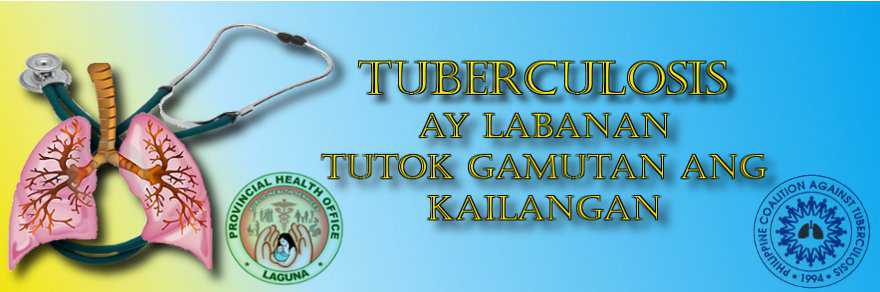 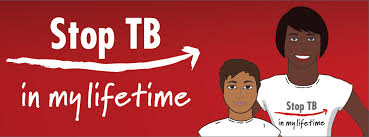 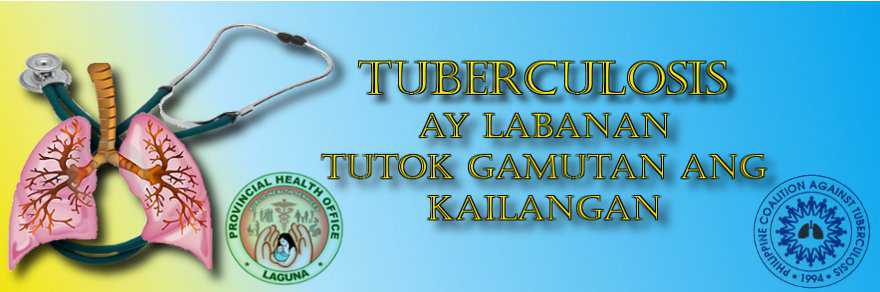 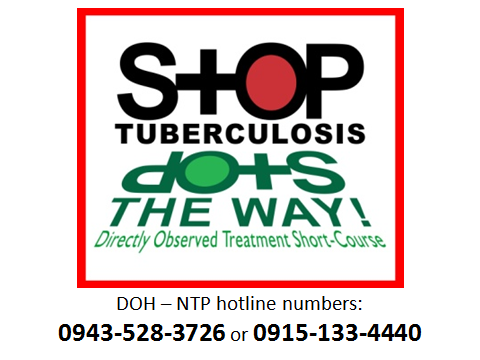 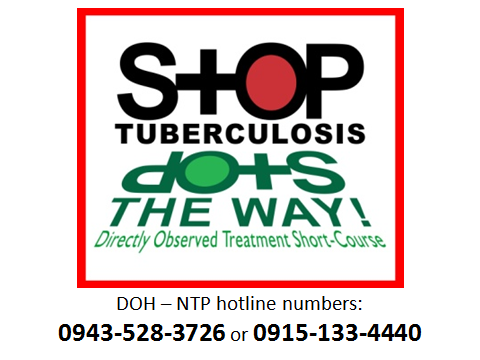 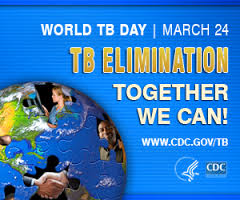 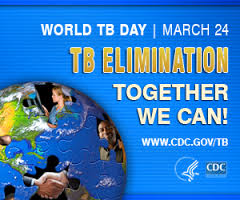 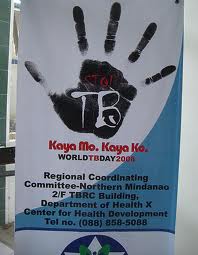 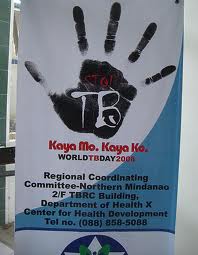 Communication (guidelines)
On communicating with TB patients
Conduct health education sessions for both patient and his/her family. Emphasize the following key points:
Importance of regular drug intake
Effect of irregular drug intake
Side-effects of taking anti-TB drugs
Necessity of DSSM follow-up
Importance of treatment compliance 
Importance of family and treatment partner support
Communication (guidelines)
On communicating with TB patients
Conduct regular consultation meetings with patient and treatment partner.
Communication (guidelines)
On communicating with the general public, continuously disseminate key TB communication messages. Localized key messages are encouraged but should be in line and consistent with the NTP Communication Plan developed by NTP and NCHP of DOH.

“Maling kaalaman ang magpapalala sa TB.”
“Sa TB-DOTS, ang mga mahal sa buhay ay natututukan sa tamang paggamot.”
[Speaker Notes: The current communication messages are:
Maling kaalaman ang magpapalala sa TB.
Anim na buwan para gumaling. Kaya mo ‘yan! Kapag tumigil bago makumpleto ang anim na buwan ay maaaring humaba ang buwan ng gamutan hanggang dalawang taon.
Huwag bibitiw sa DOTS para mapuksa ang TB sa katawan. Bawat araw na kumpleto ang pag-inom sa gamot, paganda nang paganda ang pakiramdam mo. Kapag bumitiw, ang anim na buwan ay maaaring maging dalawang taong gamutan.
Pagkatapos ng dalawang linggong gamutan, hindi na nakahahawa ang TB. Pero dapat tapusin ang anim na buwang gamutan para todo-todong gumaling.
Ekspertong kaalaman. Dekalidad na serbisyo. May nagmamalasakit pang treatment partner na sinisigurong nasusunod ang tamang paggamot.
Sa TB-DOTS, ang mga mahal sa buhay ay natututukan sa tamang paggamot.
Kung may kakilala kang may TB, dapat silang kumbinsihin na mag-DOTS – ang nag-iisang paraan para gumaling siya nang husto. Naprotektahan mo pa ang sarili mo.

Maling kaalaman ang magpapalala sa TB.
Anim na buwan para gumaling. Kaya mo ‘yan! Kapag tumigil bago makumpleto ang anim na buwan ay maaaring humaba ang buwan ng gamutan hanggang dalawang taon.
Huwag bibitiw sa DOTS para mapuksa ang TB sa katawan. Bawat araw na kumpleto ang pag-inom sa gamot, paganda nang paganda ang pakiramdam mo. Kapag bumitiw, ang anim na buwan ay maaaring maging dalawang taong gamutan.
Pagkatapos ng dalawang linggong gamutan, hindi na nakahahawa ang TB. Pero dapat tapusin ang anim na buwang gamutan para todo-todong gumaling.
Ekspertong kaalaman. Dekalidad na serbisyo. May nagmamalasakit pang treatment partner na sinisigurong nasusunod ang tamang paggamot.
Sa TB-DOTS, ang mga mahal sa buhay ay natututukan sa tamang paggamot.
Kung may kakilala kang may TB, dapat silang kumbinsihin na mag-DOTS – ang nag-iisang paraan para gumaling siya nang husto. Naprotektahan mo pa ang sarili mo.]
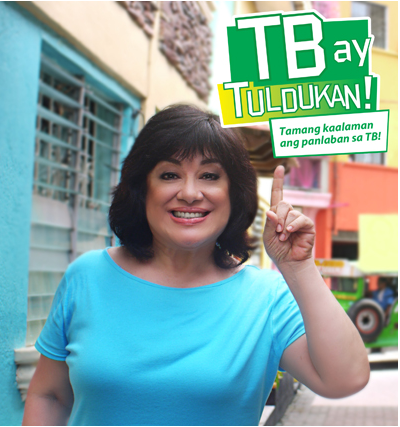 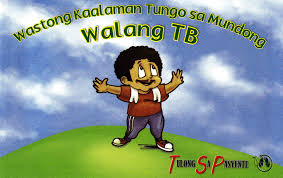 “Ubong dalawang linggo, sa health center itakbo”
Social mobilization (guidelines)
Communicate the need for community-based organizations (CBOs) and other volunteers, such as the community health teams (CHTs) and BHWs, to become TB educators, advocates, and treatment partners.
Identify CBOs in the locality. Coordinate with the Provincial/City/Municipal Development Council and local NGOs and/or faith-based organizations in identifying CBOs.
Social mobilization (guidelines)
Seek assistance of NGOs as technical assistance providers (TAPs) in the formation, strengthening and sustaining of CBOs/CHTs. Prepare a Memorandum of Agreement or Understanding to formalize the partnership and define the TAPs’ role.
Conduct regular monitoring and supervisory dialogues with the CBOs and TAPs.
General steps in preparing an ACSM plan
Develop or refer to the TB Strategic Plan of the   Province, City or Municipality.
Identify the needs and gaps in the plan that can be met by ACSM.
Prepare the basic  ACSM plan using the following suggested format:
(Adapted from Stop TB, Guide to Monitoring and Evaluation of Advocacy, Communication, and Social Mobilization to Support Tuberculosis Prevention and Care, March 2013, and the Health Promotion Handbook, pp.96-97)
[Speaker Notes: Example of an ACSM plan.  NO need to discuss individual entries in detail.]
General steps in preparing an ACSM plan
4.  Seek support from the Local Chief Executive/ Council.
5.  Implement the plan.
6.  Document and monitor the plan.

(Adapted from Stop TB, Guide to Monitoring and Evaluation of Advocacy, Communication, and Social Mobilization to Support Tuberculosis Prevention and Care, March 2013, and the Health Promotion Handbook, pp.96-97)
Applying ACSM in health promotion
Five areas in TB control in which ACSM is essential 
Building public health policy
Creating a supportive environment
Strengthening community action
Developing personal skills of health workers
Reorienting health services
Who is responsible for developing the ACSM plan
The Provincial or City/Municipal Health Education and Promotion Officer (HEPO) initiates the preparation of the ACSM plan and is responsible for its effective implementation.
Monitoring and evaluating the ACSM plan
The ACSM is monitored regularly while  in progress to assess achievement of objectives and targets, and evaluated periodically (e.g., annually) for effectiveness and efficiency.
Thank you